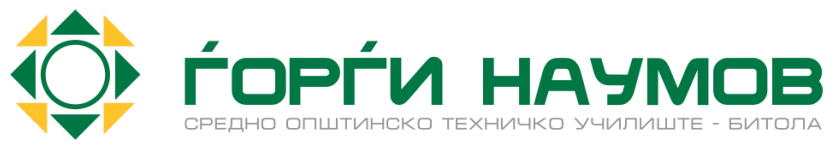 Високофреквенциски (ВФ) засилувач и степен за промена на фреквенцијата
Високофреквенциски (ВФ) засилувач
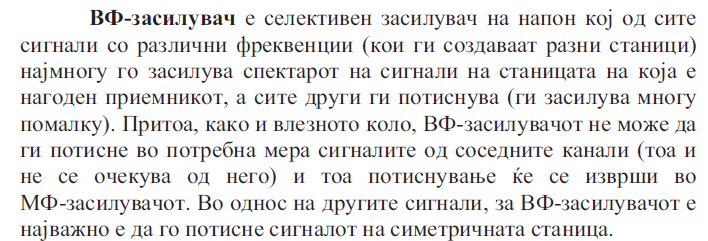 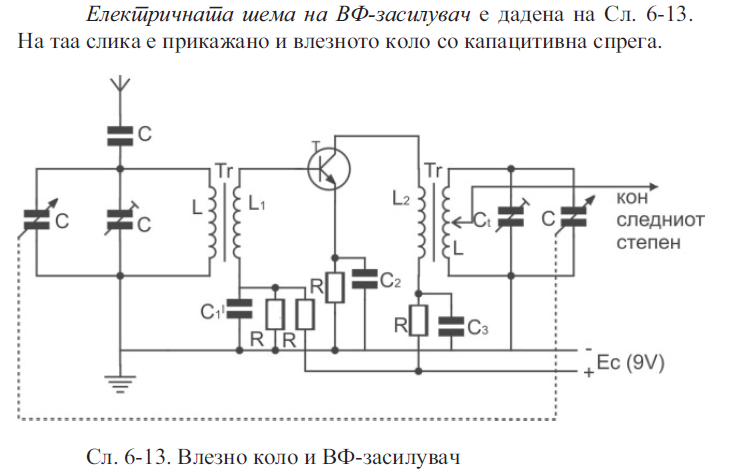 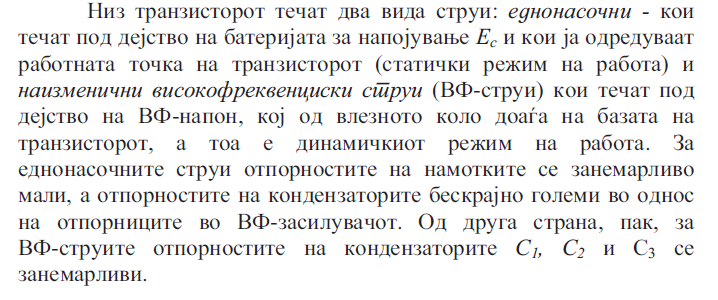 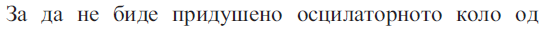 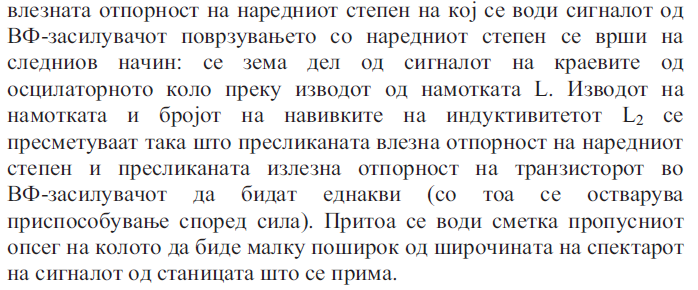 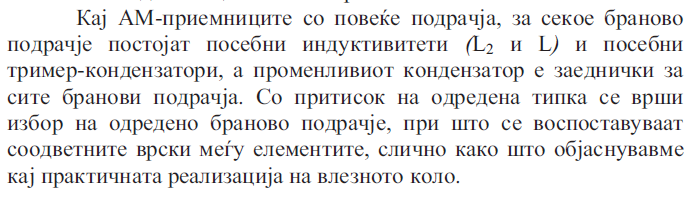 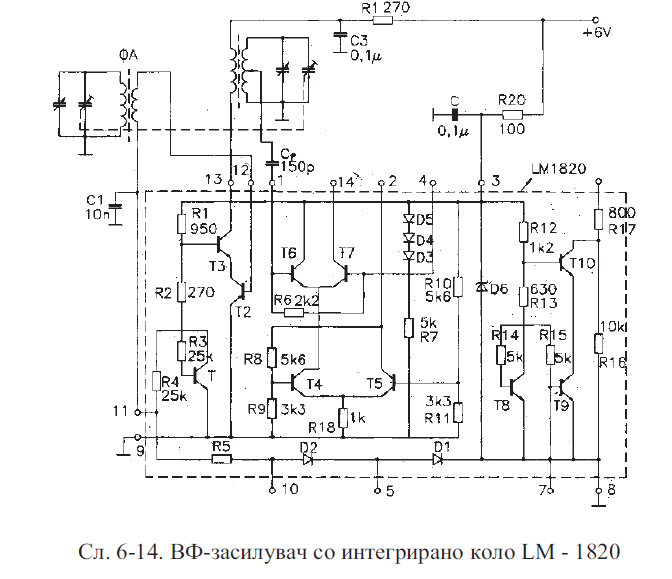 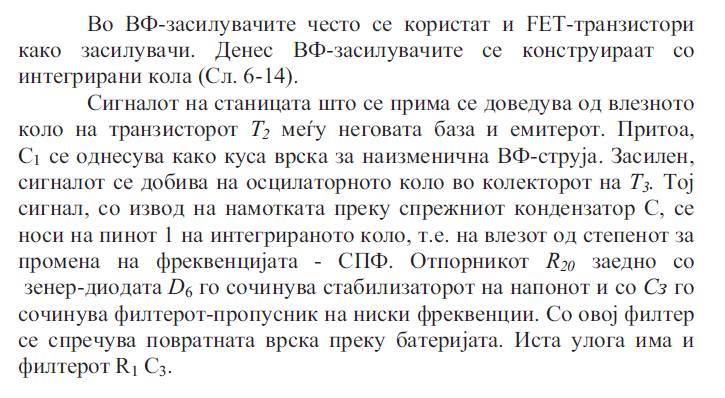 Степен за промена на фреквенцијата
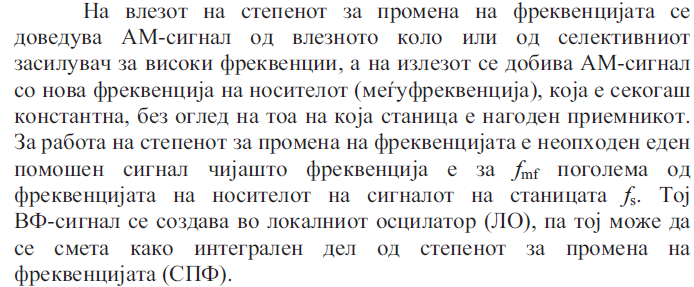 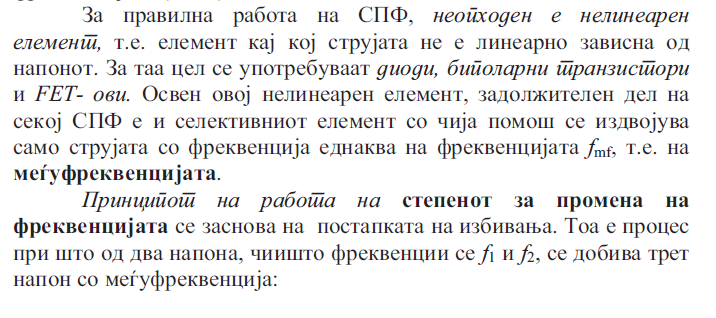 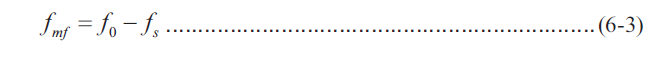 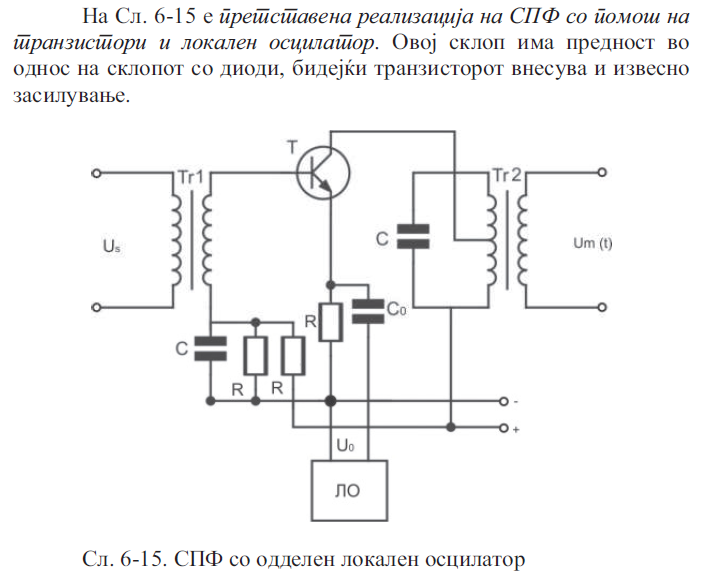 Благодарност за вниманието